Notes:  			Native Americans
Native Americans of North America
Divided into many Culture Areas
Culture Areas each have their own:
Language
Environment
Lifestyle
Map of Culture Areas of North America
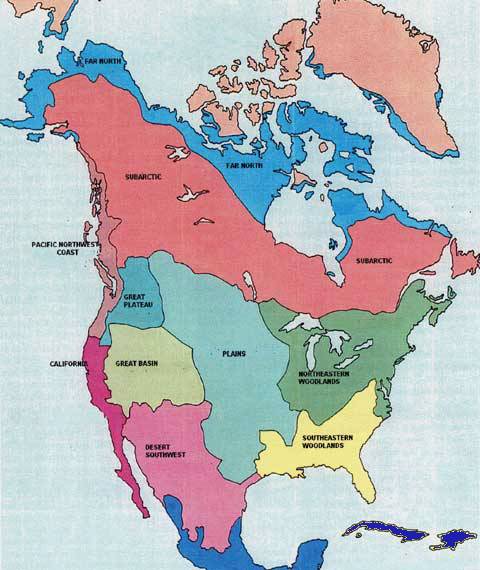 http://nativeamericanrhymes.com/maps/na_regions.jpg
Pacific Coast Location
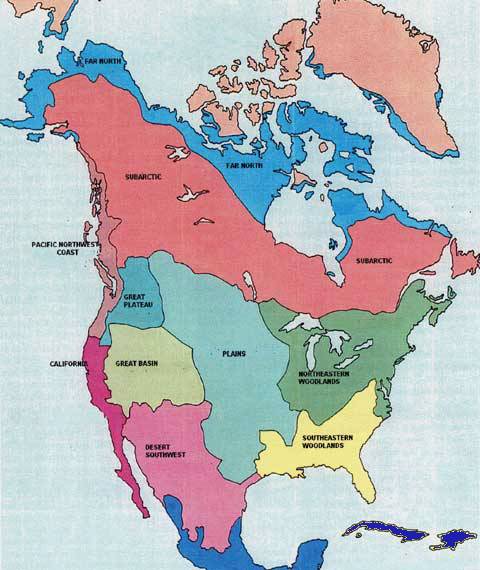 http://nativeamericanrhymes.com/maps/na_regions.jpg
Pacific Coast
Located in the Northwest on the Pacific ocean
Tribes:  Tlingit, Nootka, and Skokomish
Hunted whales and sea otters in huge canoes
Built totem poles representing ancestors and animal spirits
Totem Pole from the Pacific Coast
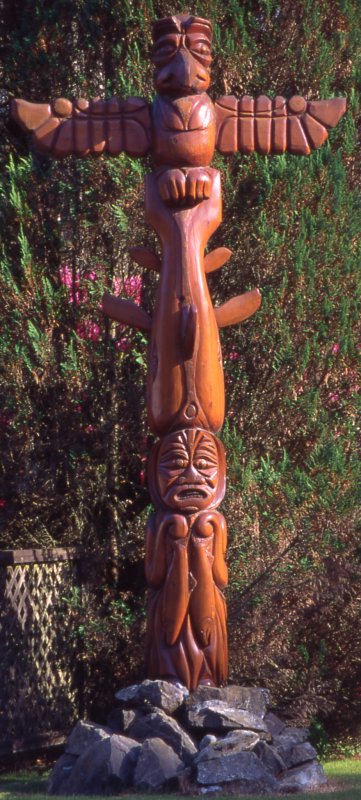 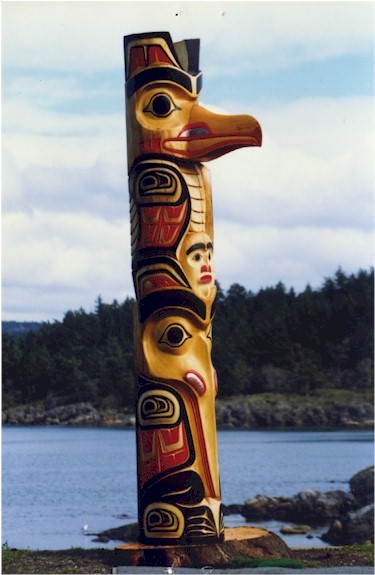 http://www.georgestorry.com/images/totem3.jpg
http://www.largecreations.com/totem.htm
Potlatches- festival to show off one’s wealth and social standing (would give it all away)
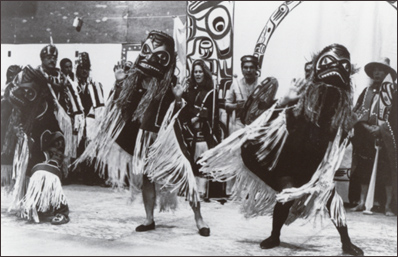 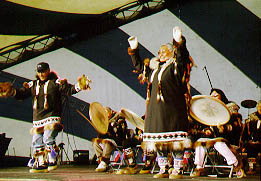 http://www.yfnta.org/todo/todo.htm
http://www.haidadesigns.com/images/potlatch.jpg
Whale Hunting
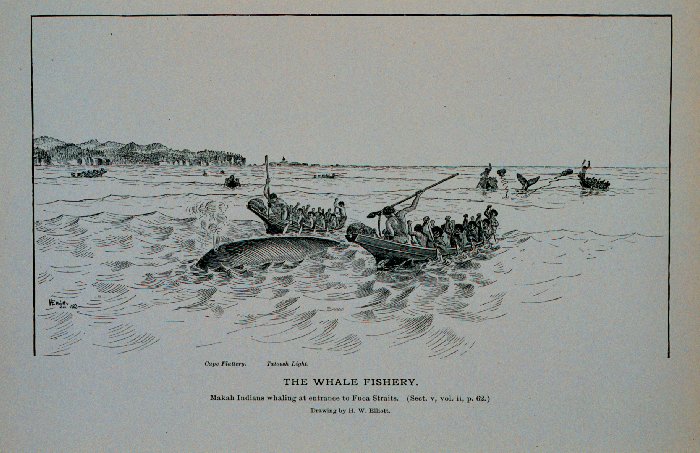 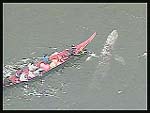 http://www.photolib.noaa.gov/historic/nmfs/figb0204.htm
http://www.kfrtkf.hu/egyseg/ID/CNN%20Stories/whalehunt/whalehunt.jpg
Southwest location
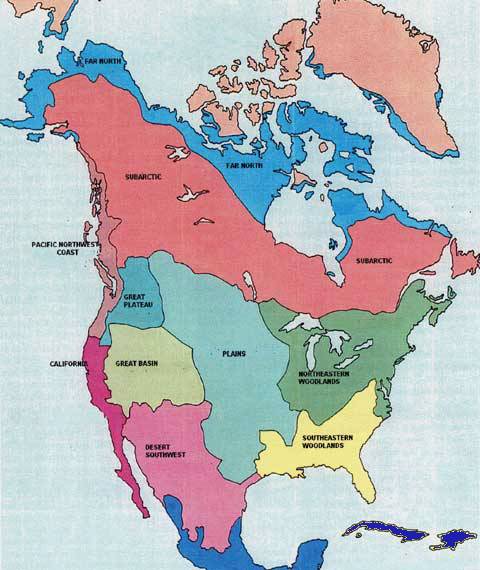 http://nativeamericanrhymes.com/maps/na_regions.jpg
Southwest
Location:  Present day Arizona, New Mexico, and Mexico
Dry desert climate
Tribes:  Apache, Navajo, and Pueblo
Pueblo- farmers, used irrigation
Apache-great hunters and gatherers, raided Pueblo villages
Southwest Native Americans
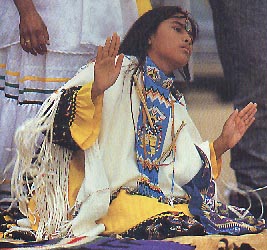 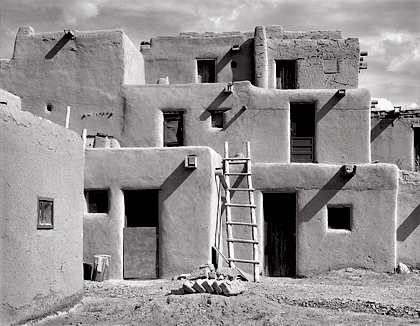 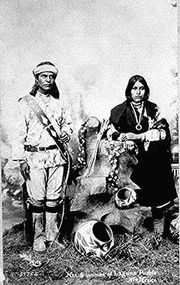 http://www.mythinglinks.org/ApacheGirl~pubertySite4.jpg
http://en.wikipedia.org/wiki/Pueblo_people
http://www.radekaphotography.com/taospueblo.htm
More Southwest pictures
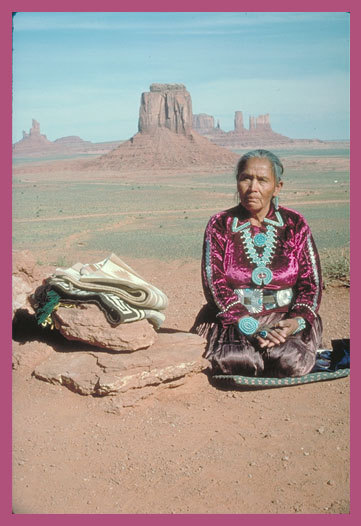 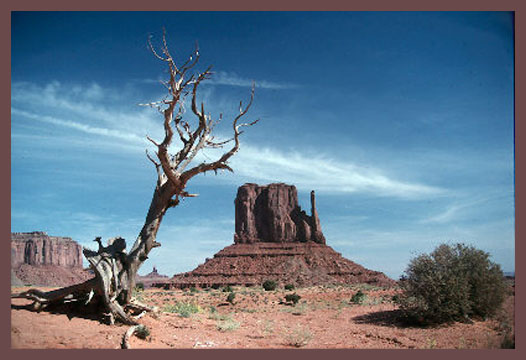 http://www.westford.com/fingerhut/Southwest/Left-Mitton.jpg
http://www.westford.com/fingerhut/Southwest/Navajo-Woman.jpg
Location of Great Plains
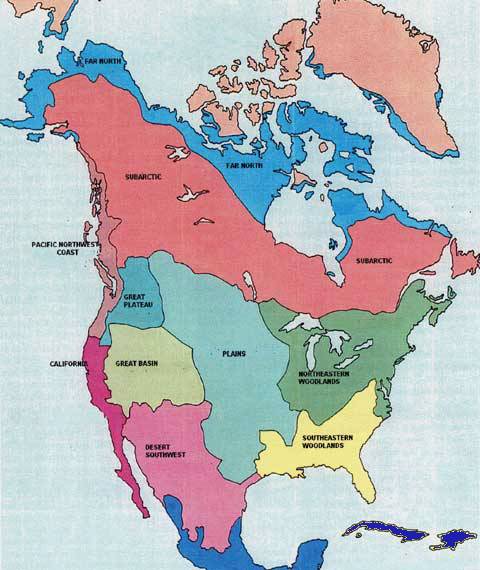 http://nativeamericanrhymes.com/maps/na_regions.jpg
Great Plains
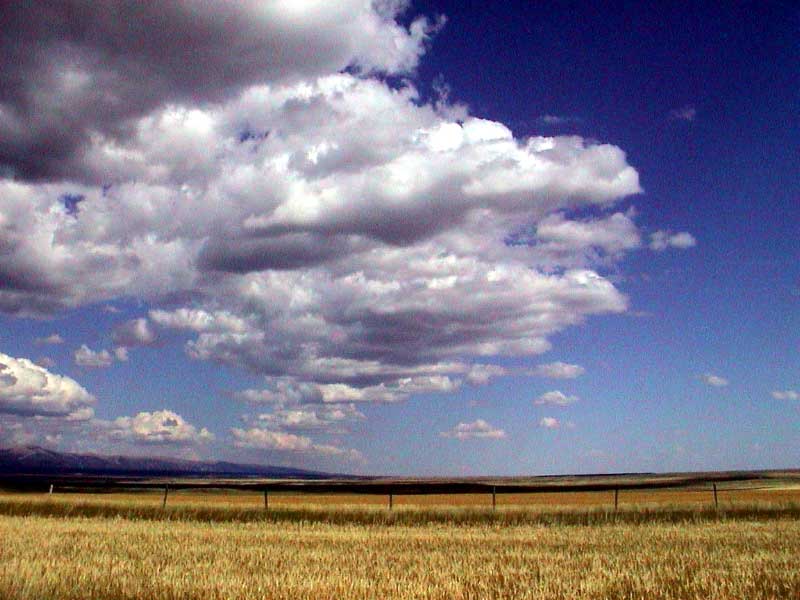 http://www.manishin.com/photos/best_photos/Images/great_plains.jpg
The Great Plains
Location:  grasslands Between the Rocky Mountains and Mississippi River, Canada and Texas
Tribes:  Sioux, Mandan, Pawnee, Comanche
Matrilineal:  trace ancestry through mother rather than father
Grew beans, squash, and maize (corn)
Hunted Buffalo for clothing, food, shelter, tools
Great Plains
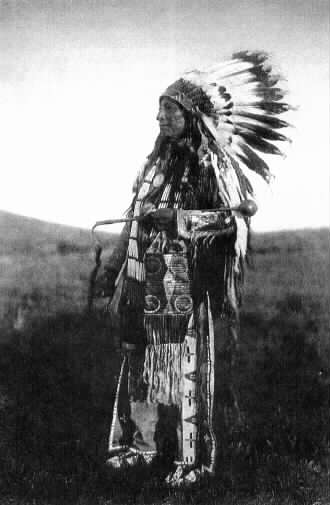 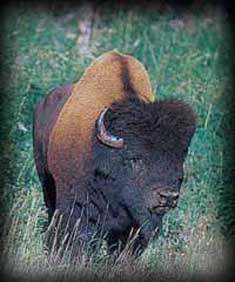 http://woglakapi.free.fr/sioux/images/tatanka.jpg
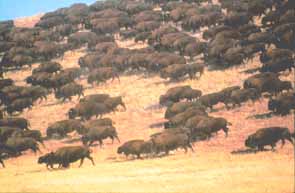 http://www.americanindians.com/sioux_1.jpg
http://www.harneypeak.com/images/BUFFALO.JPG
Great Plains
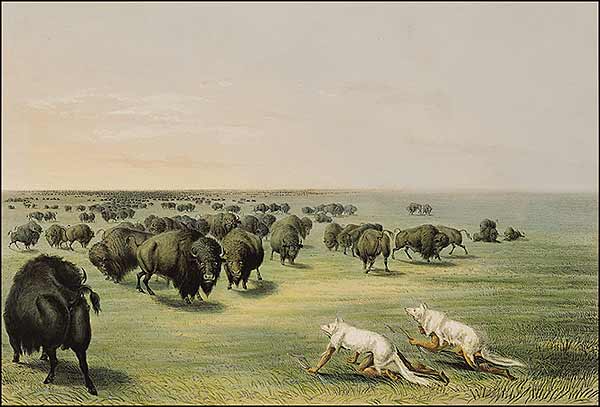 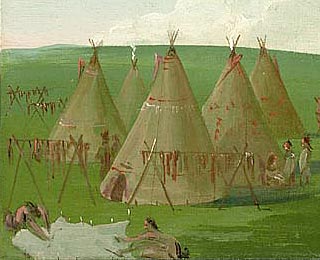 http://www.nebraskastudies.org/0300/media/0301_010902.jpg
http://www.cartermuseum.org/Inspiring_Visions/Catlin/catlin.html
Eastern Woodlands Location
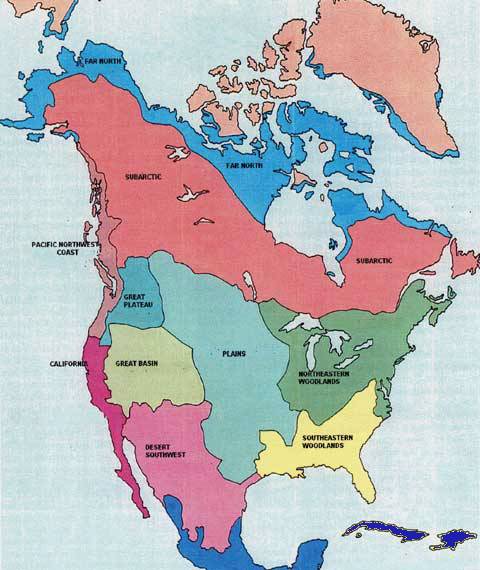 http://nativeamericanrhymes.com/maps/na_regions.jpg
Eastern Woodlands
Location: East of the Mississippi river to the Atlantic Ocean
Mostly forests, includes the Appalachian Mountains and Great Lakes
Hunter gatherers in the forests, farmed and fished
Lived in permanent villages, usually by rivers
Tribes:  
North: Algonquian, Iroquois, Mohawk 
South:  Cherokee, Creek, Seminole
Eastern Woodlands (North)
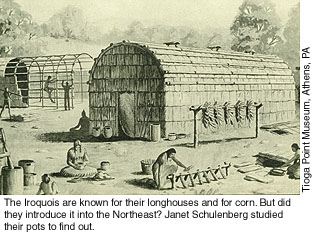 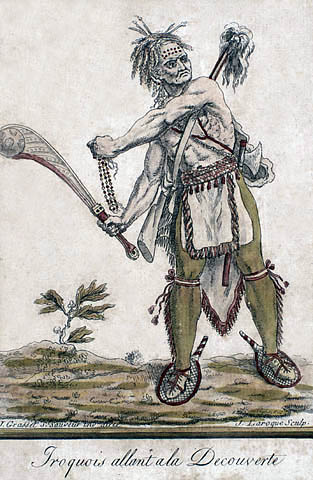 http://www.rps.psu.edu/0101/graphics/Iroquois.jpg
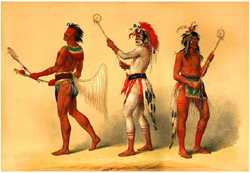 http://www.hotcakencyclopedia.com/People/image.BallPlayers.catlin.jpeg
http://northernblue.ca/canata/1_beginnings/1images/1iroquois/IROQUOIS.JPG
Eastern Woodlands in the south
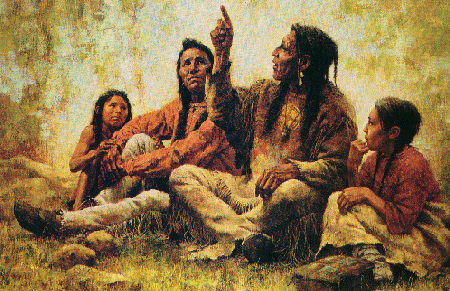 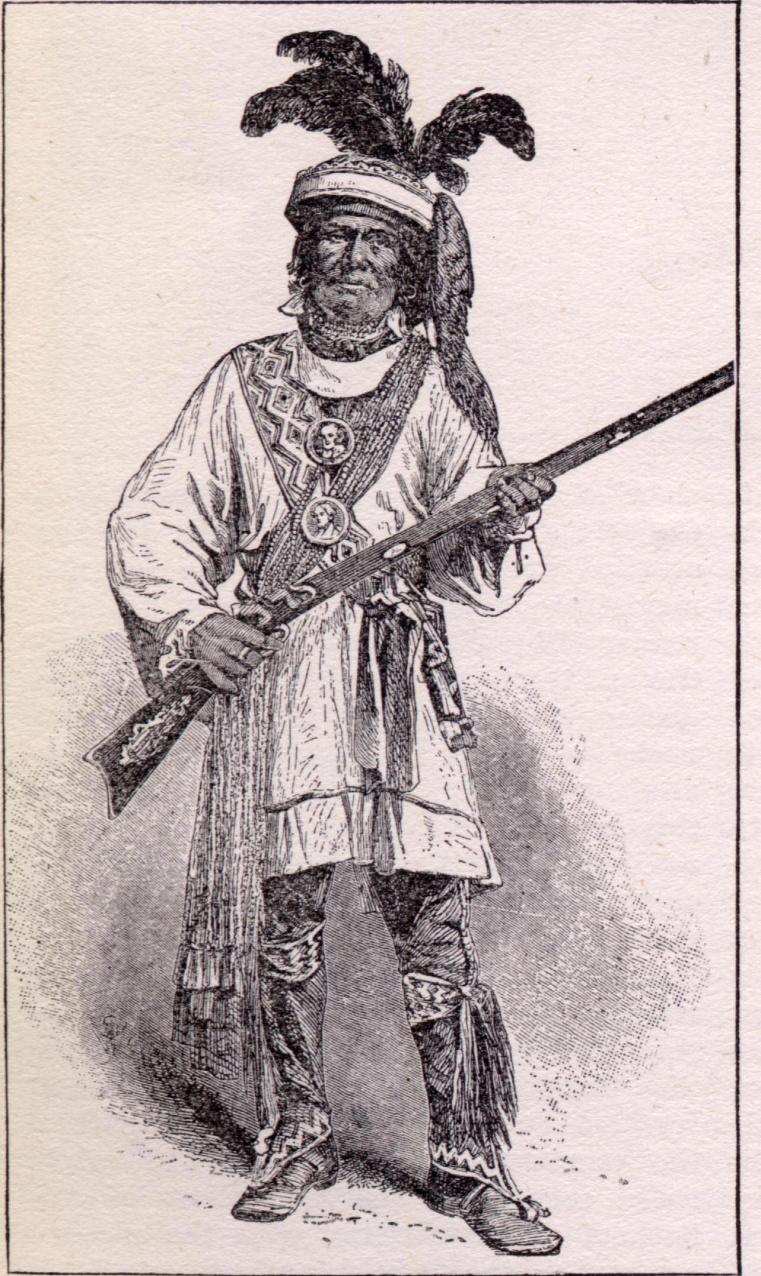 http://garnet.acns.fsu.edu/~bjb03/six_files/Image16.gif
http://www.sonofthesouth.net/american-indians/pictures/seminole/seminole-chief.jpg